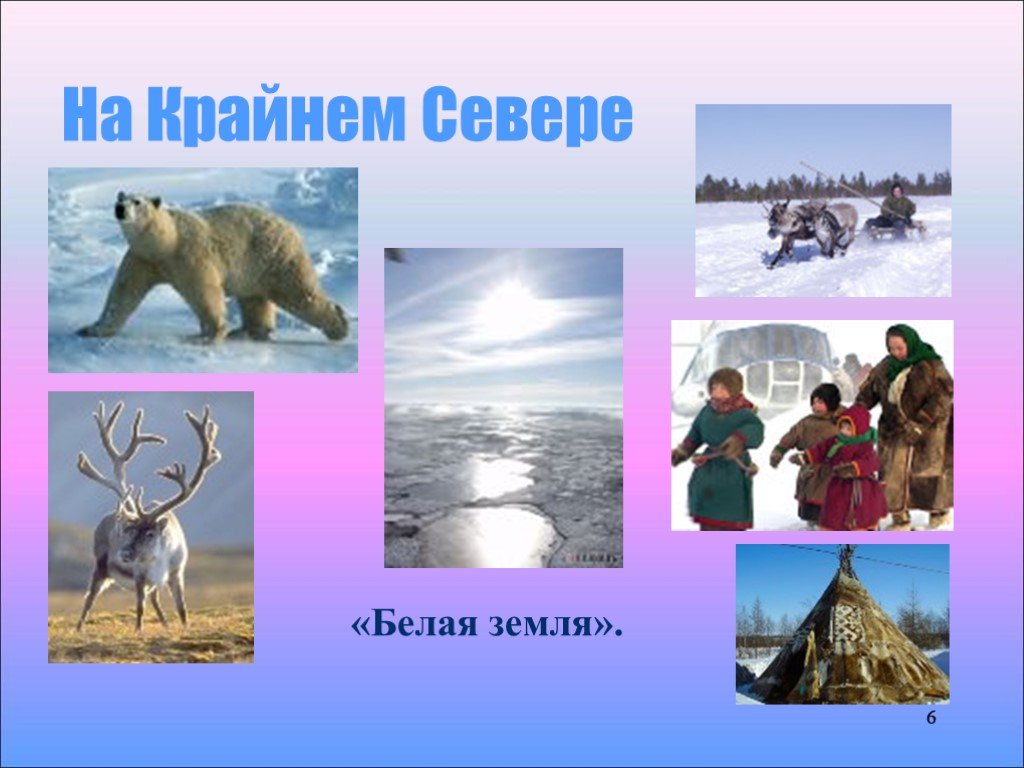 Бабикова Галина Ивановна
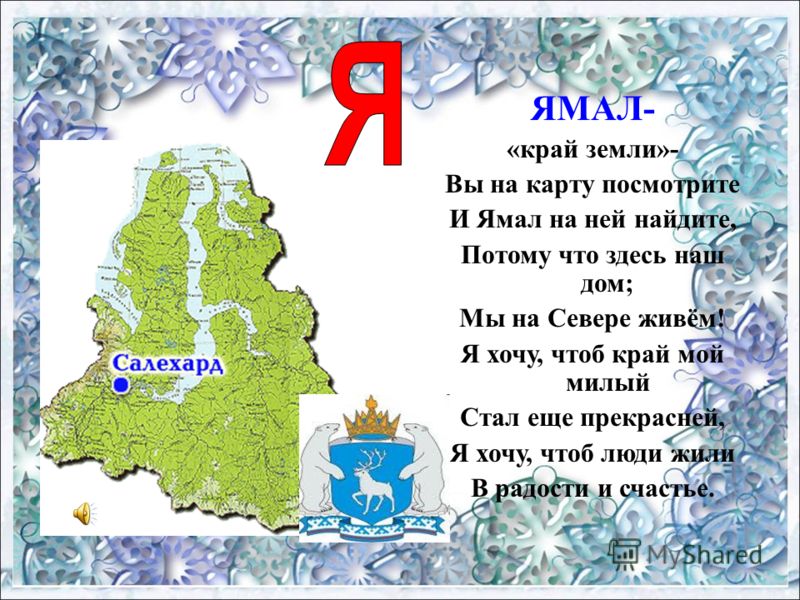 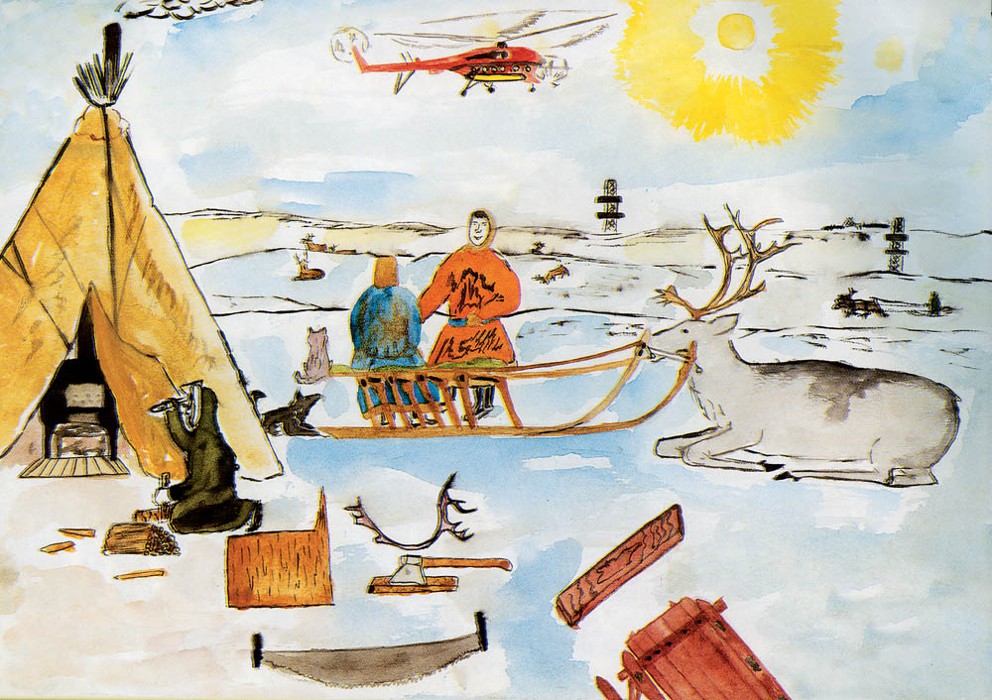 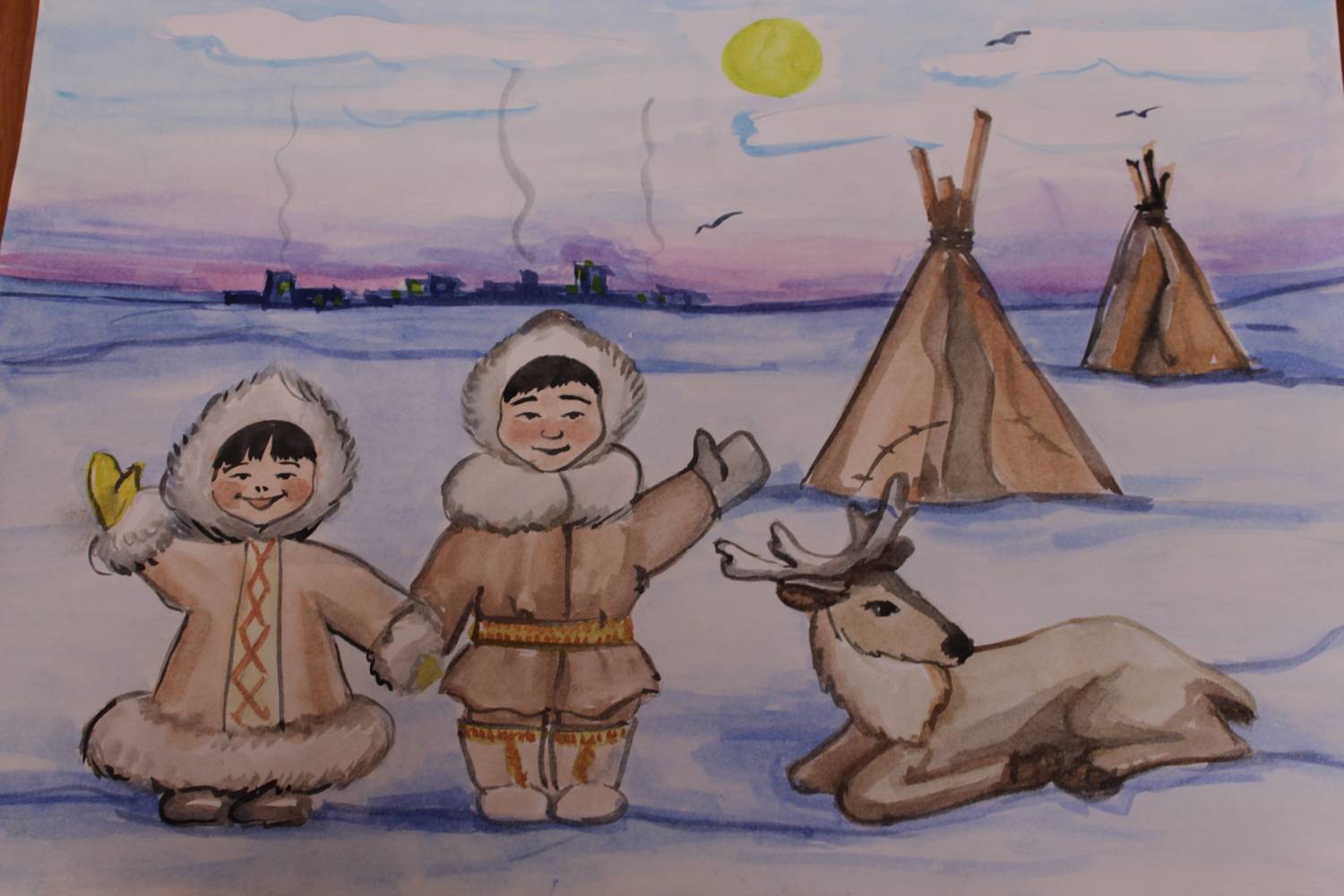 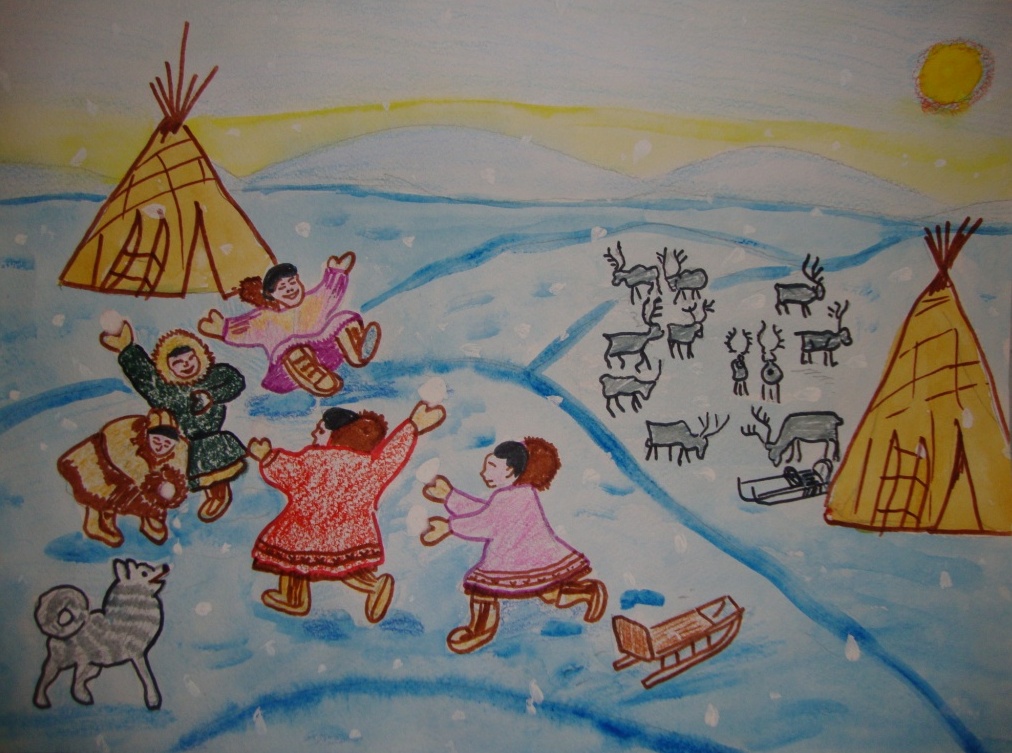 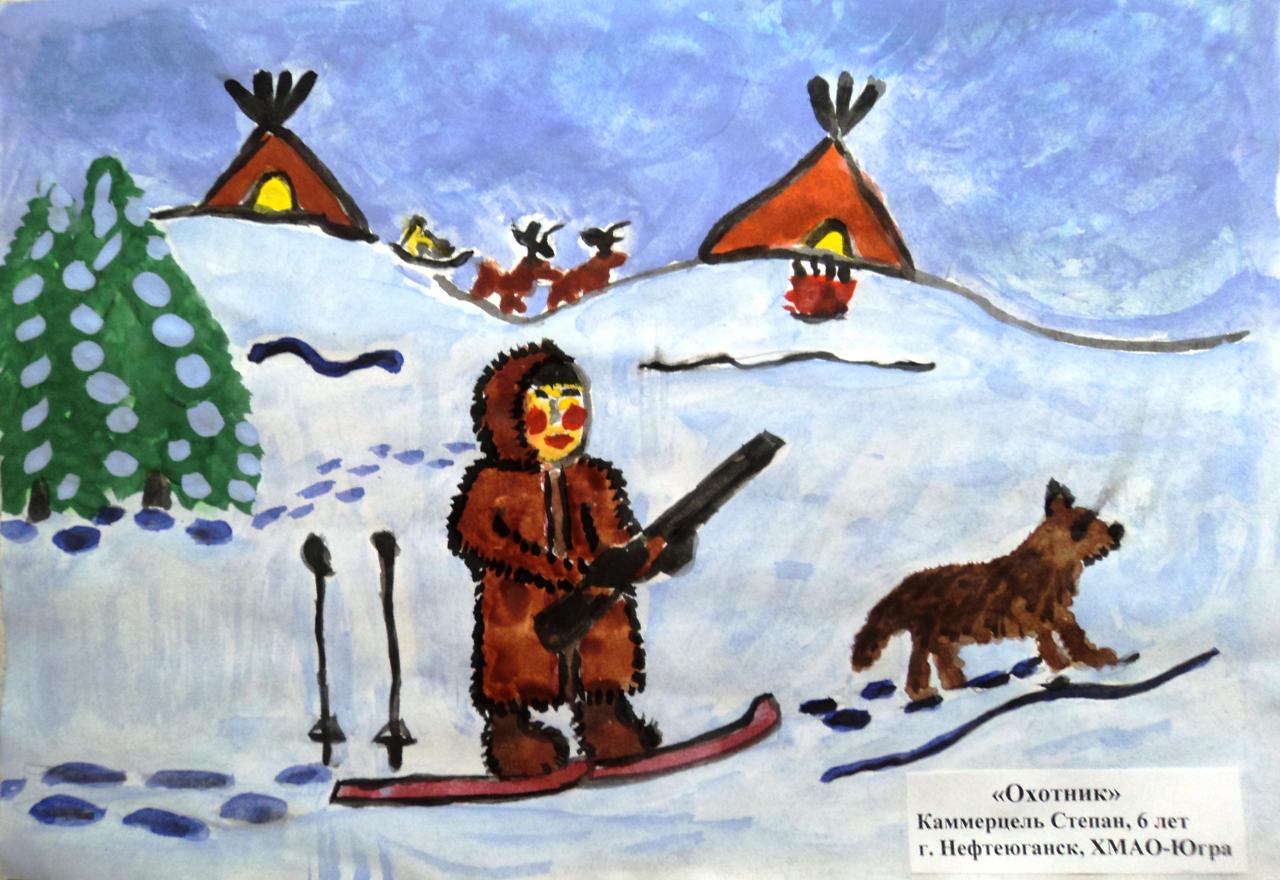 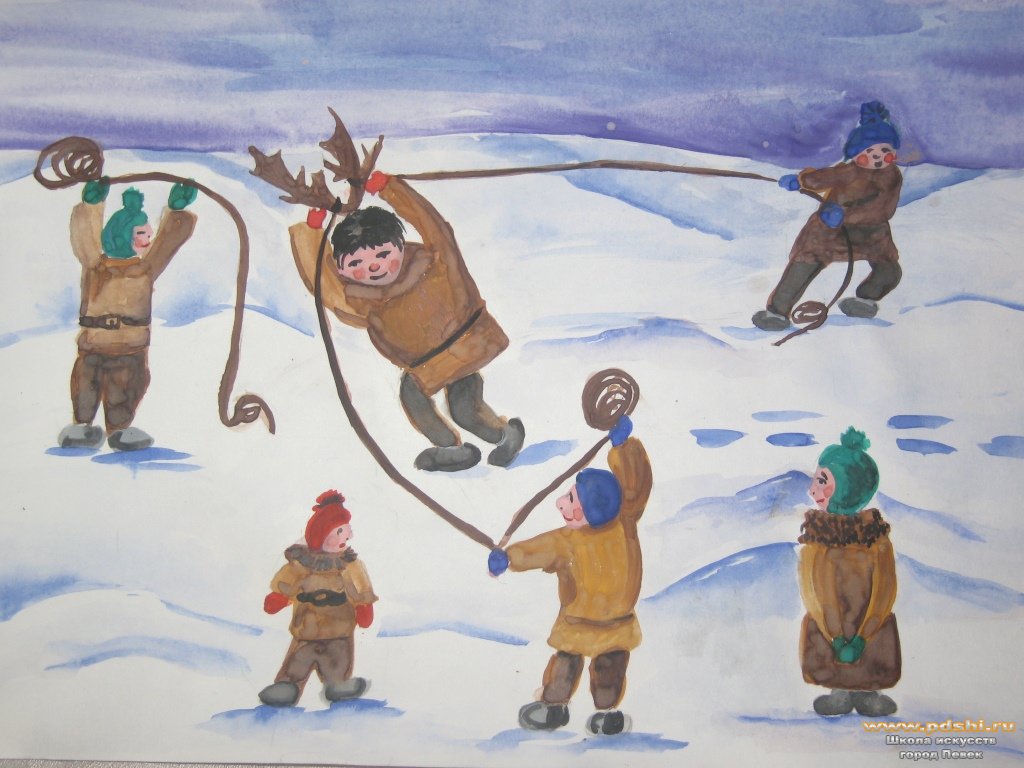 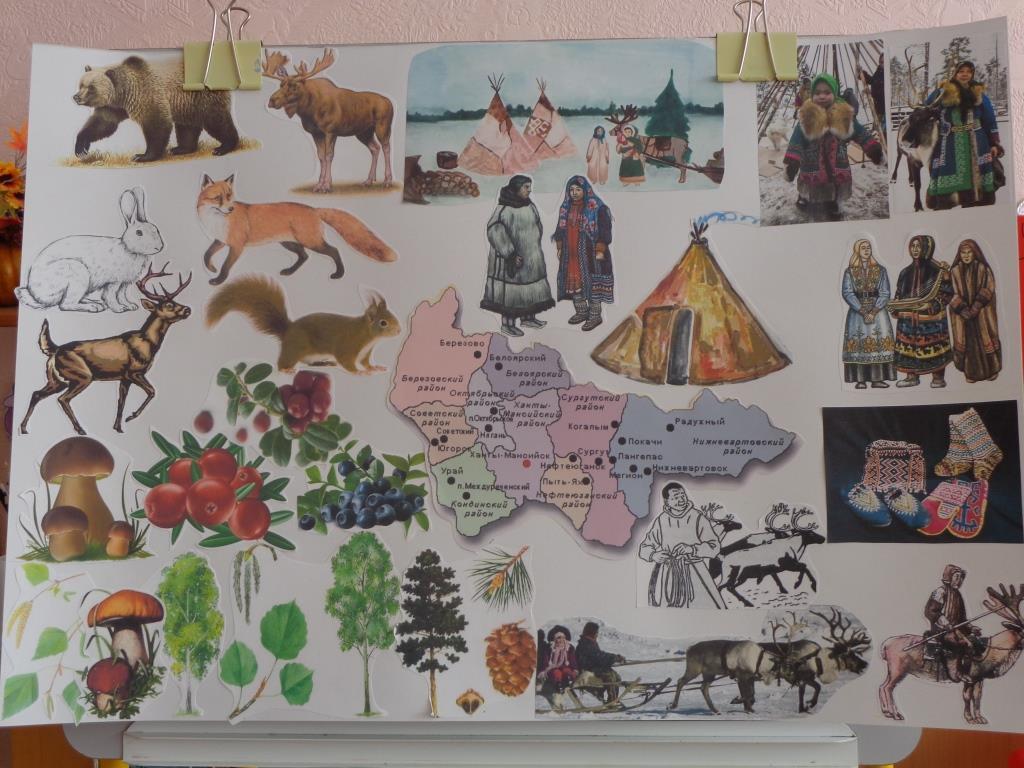 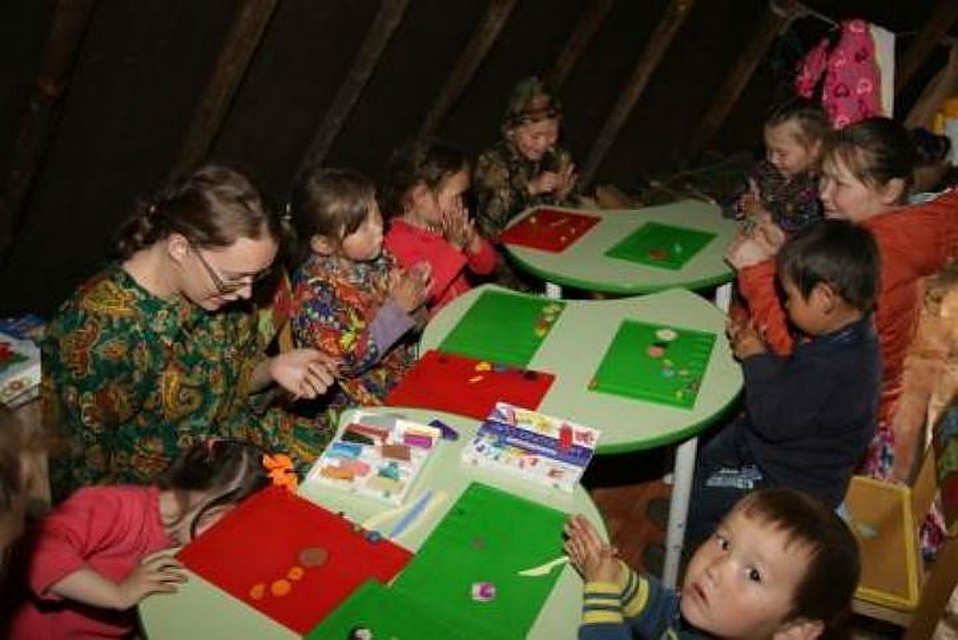 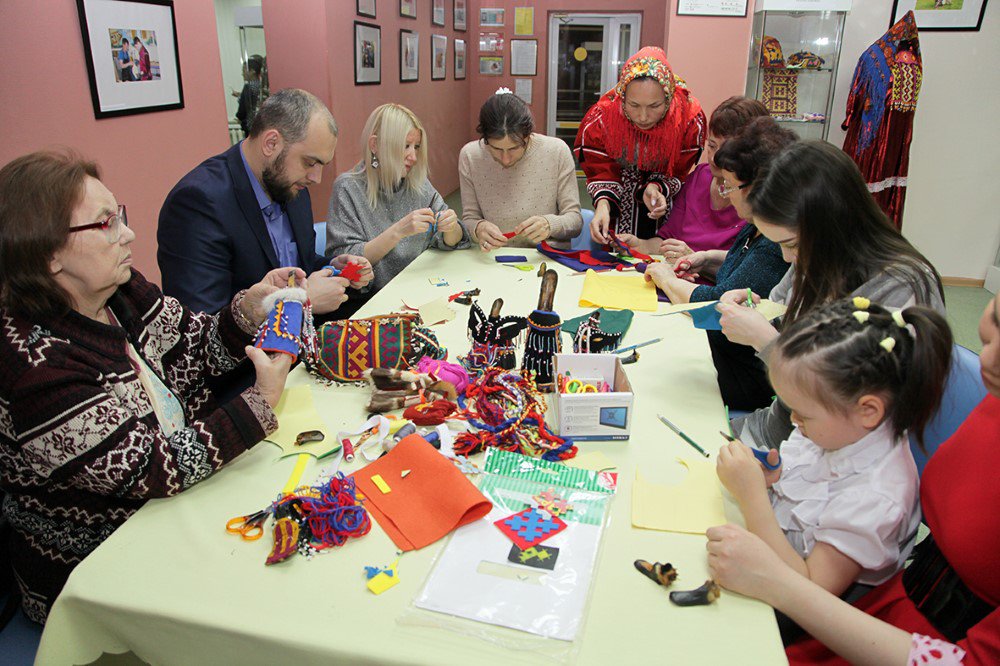 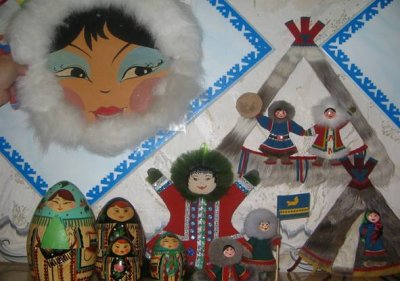 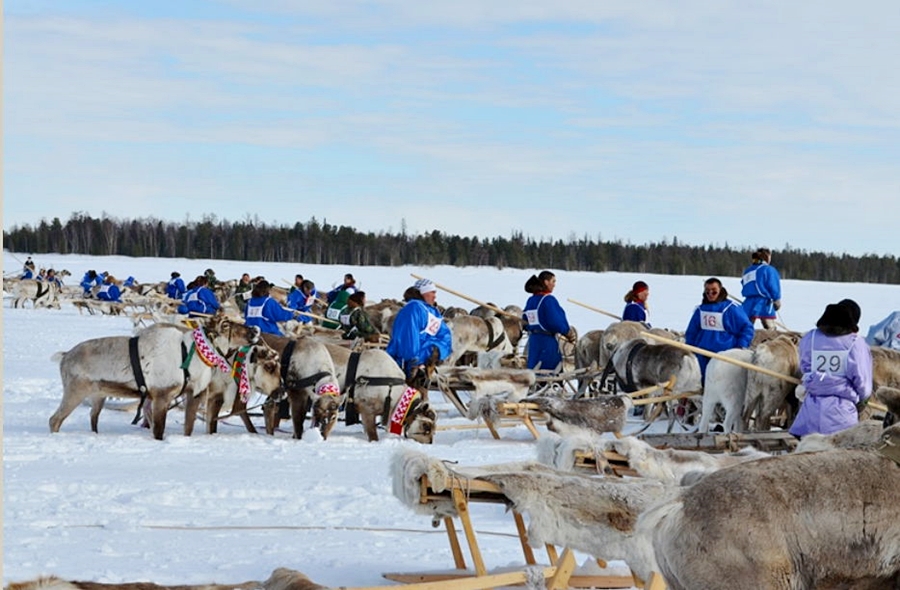 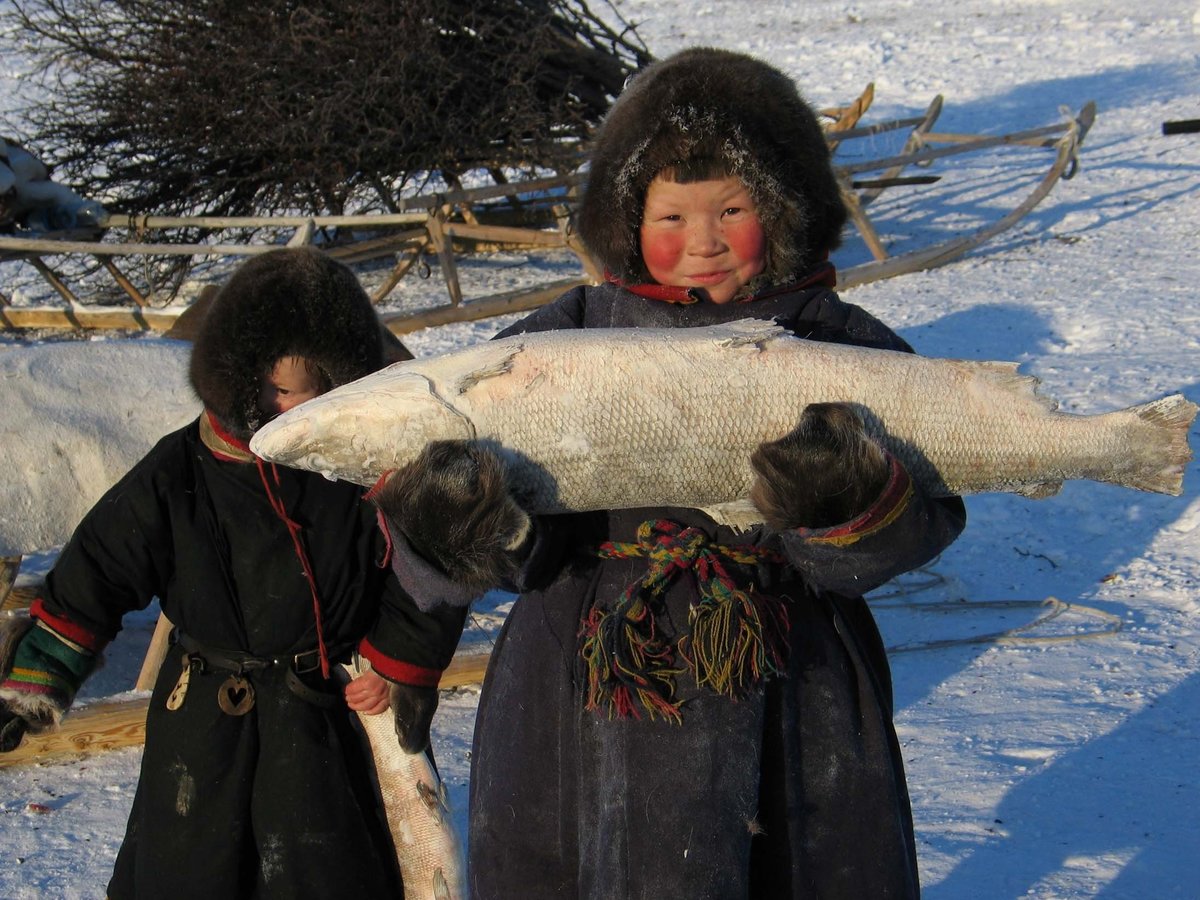 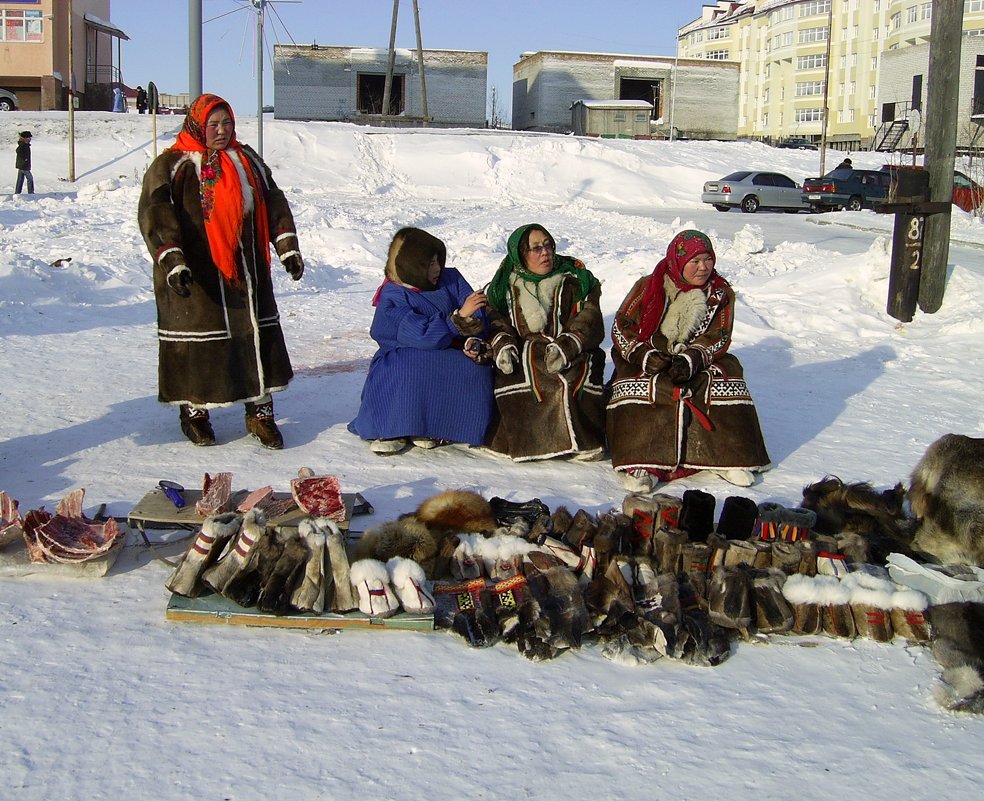 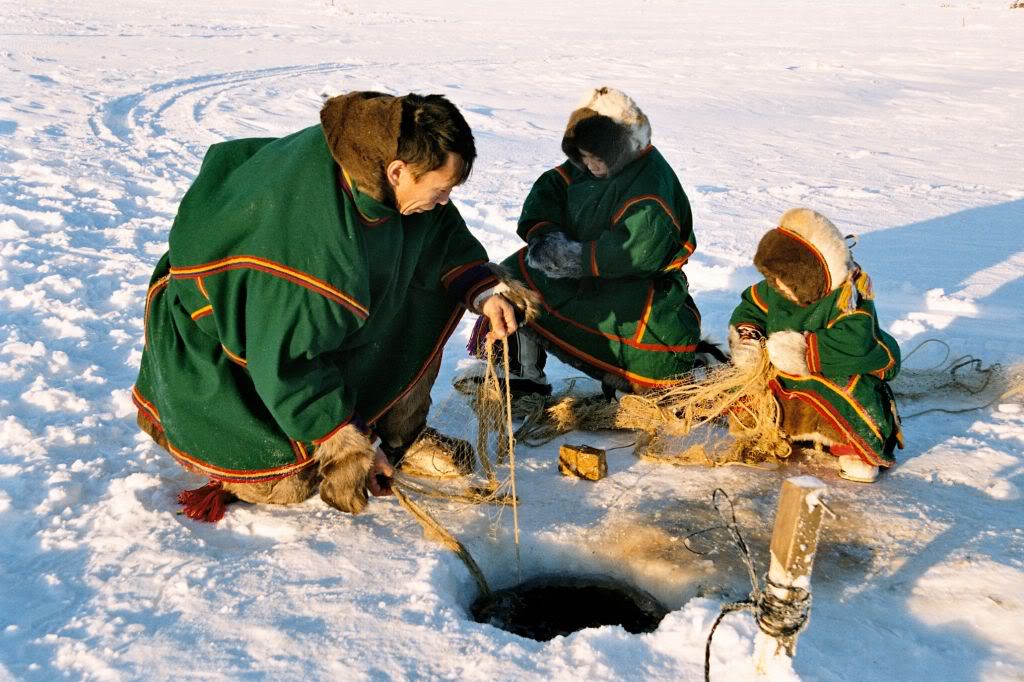 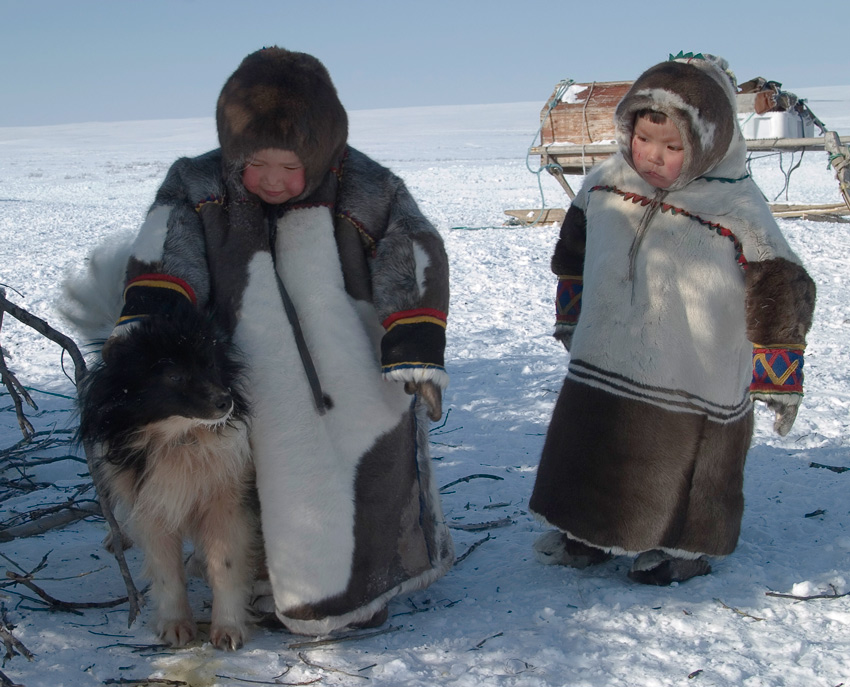 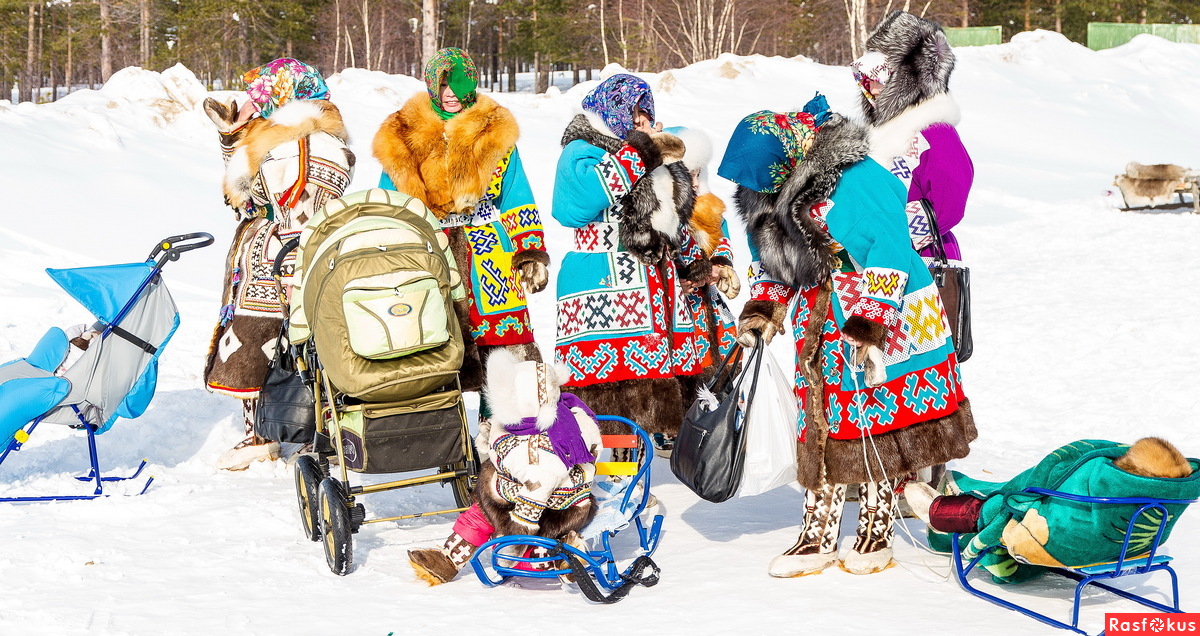 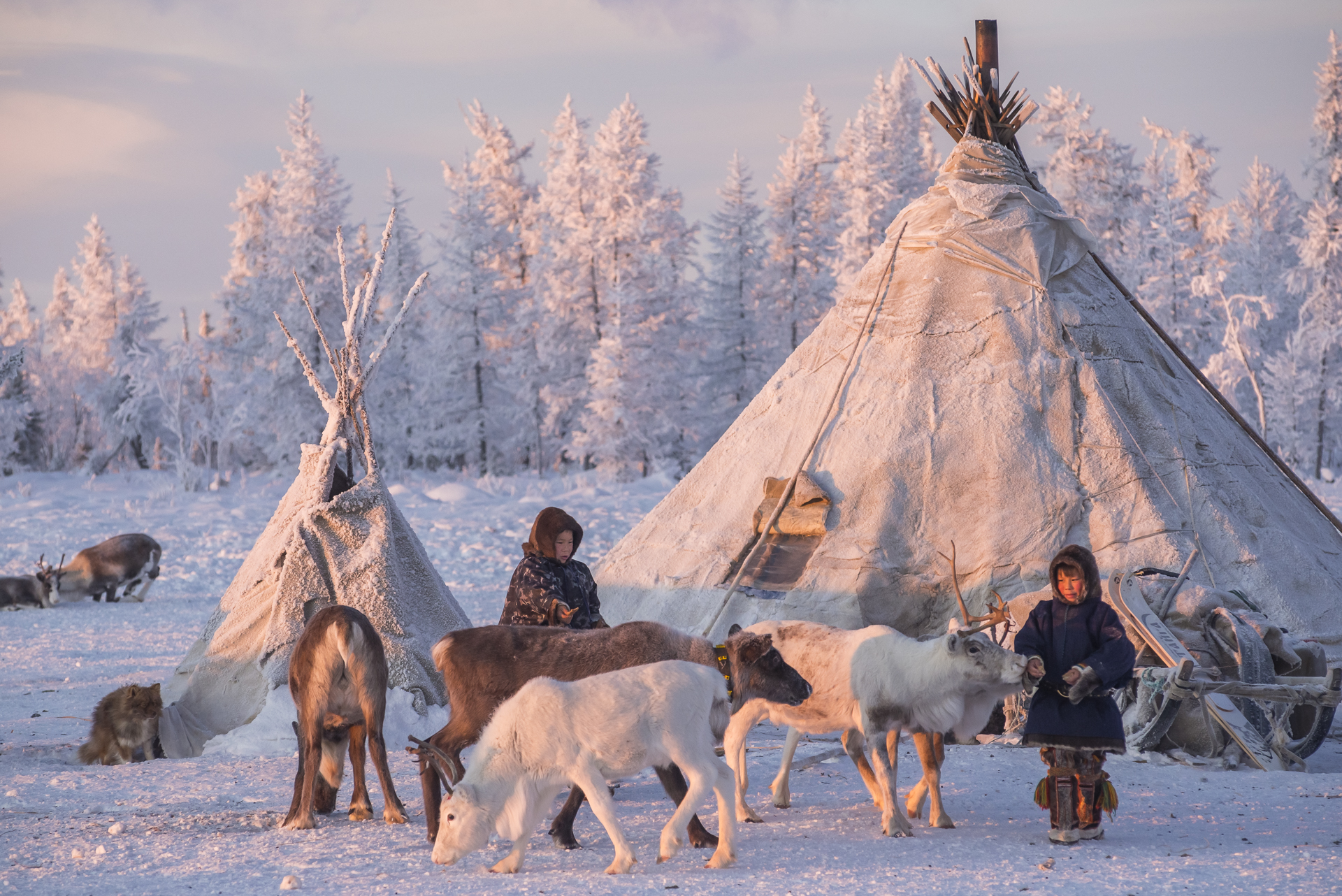 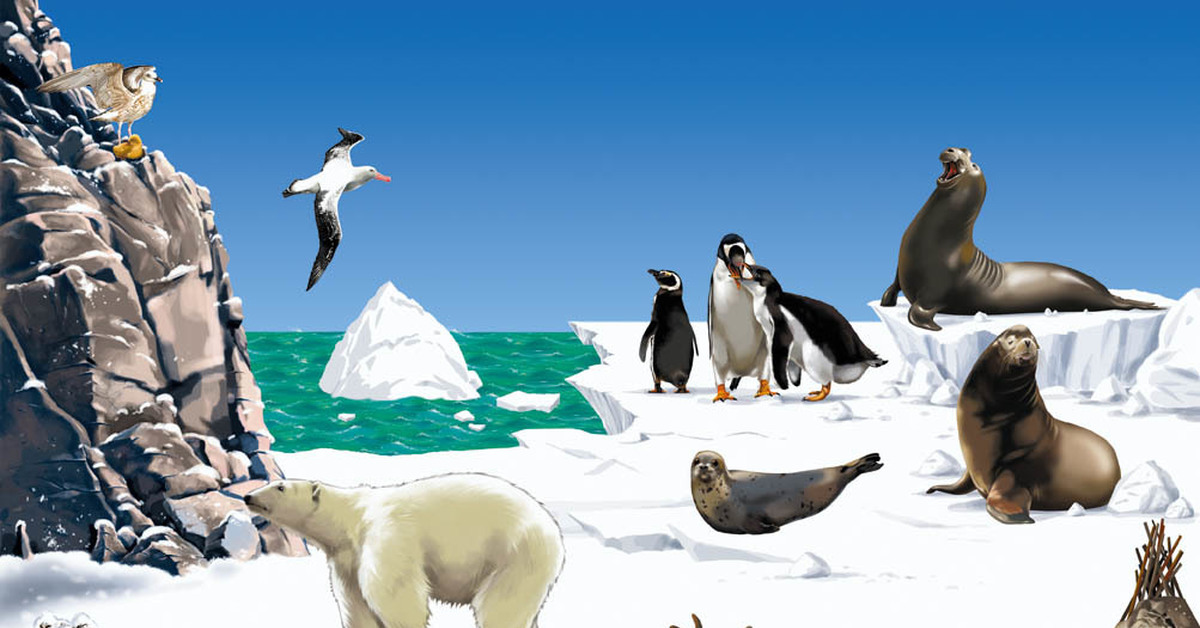 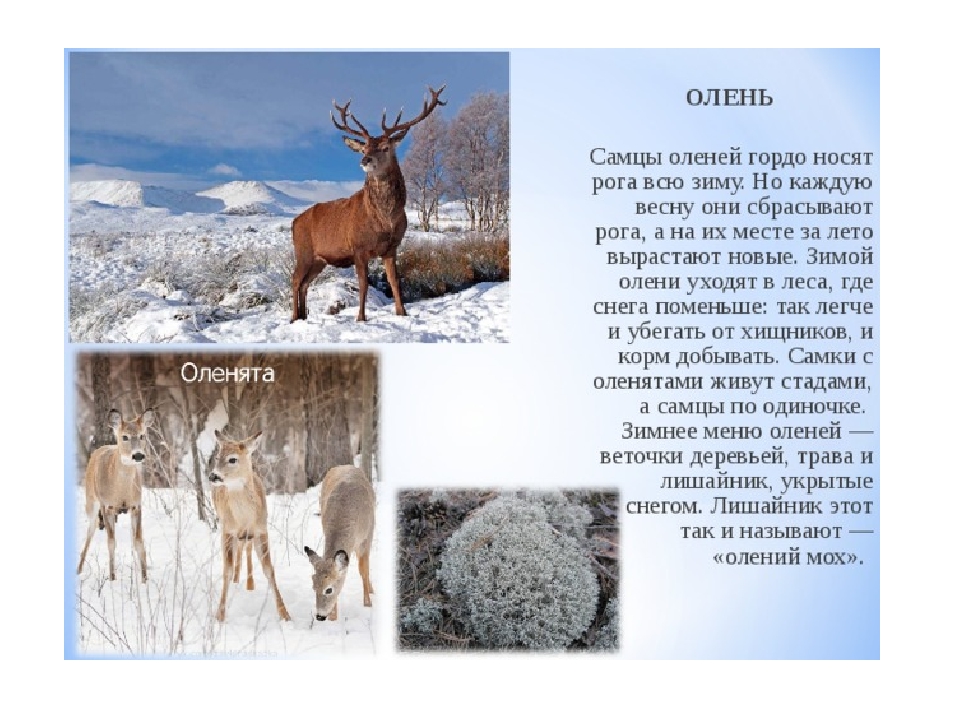 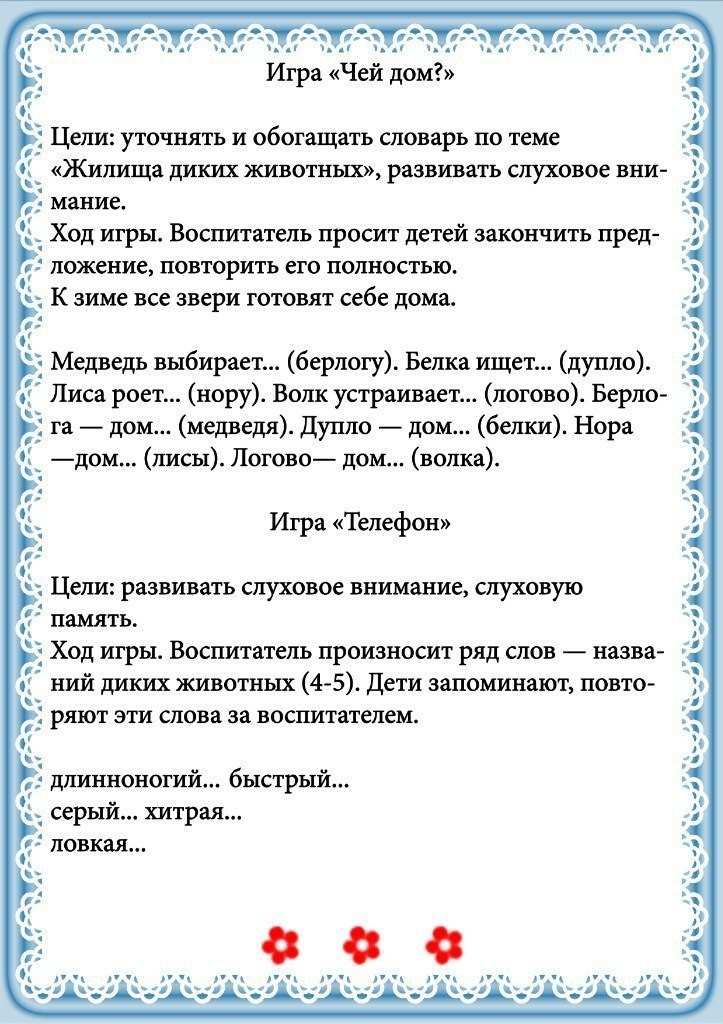 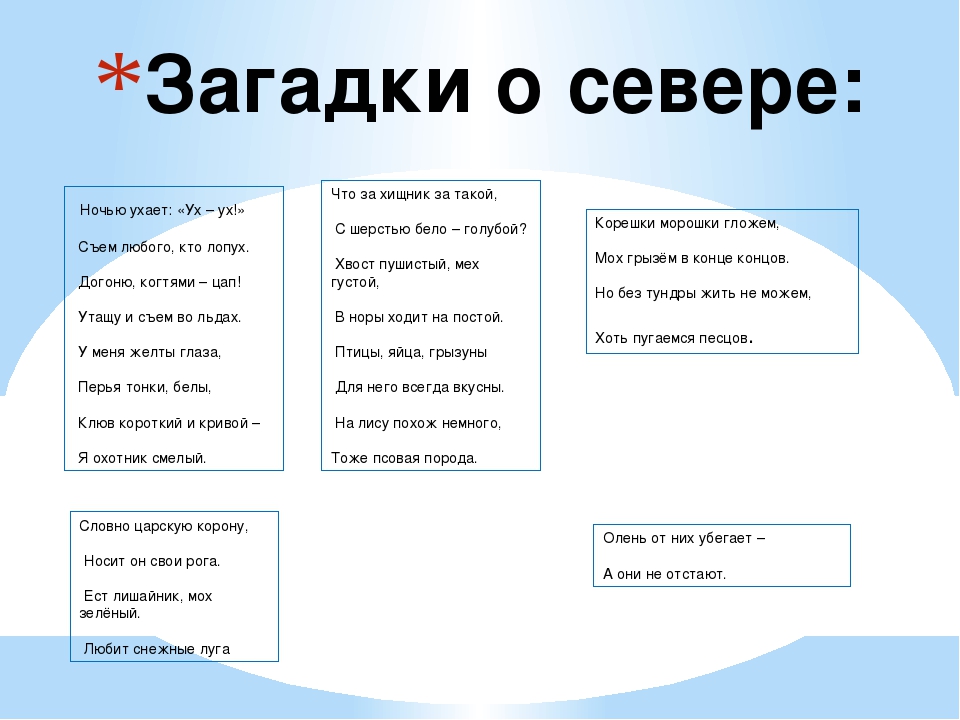 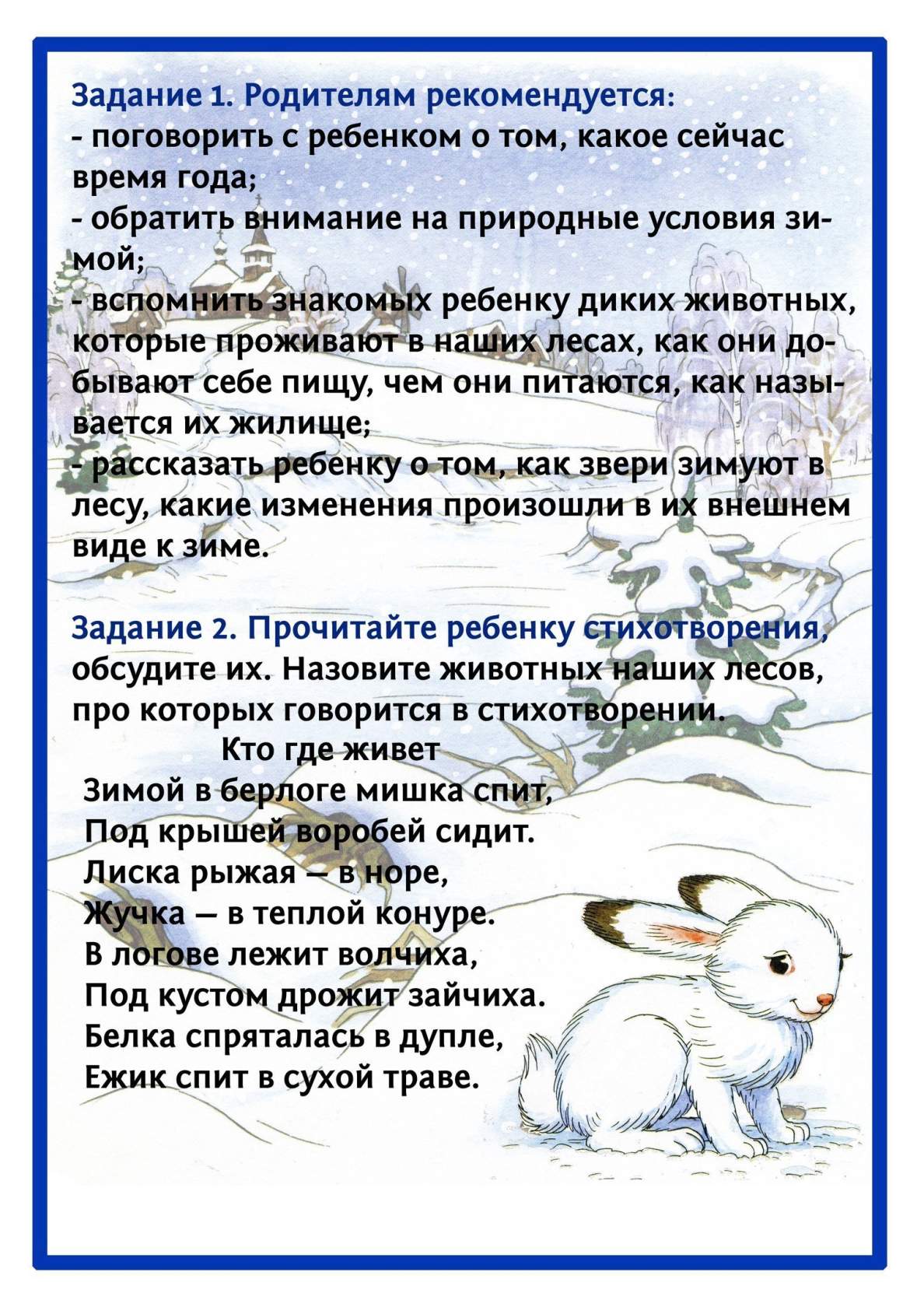 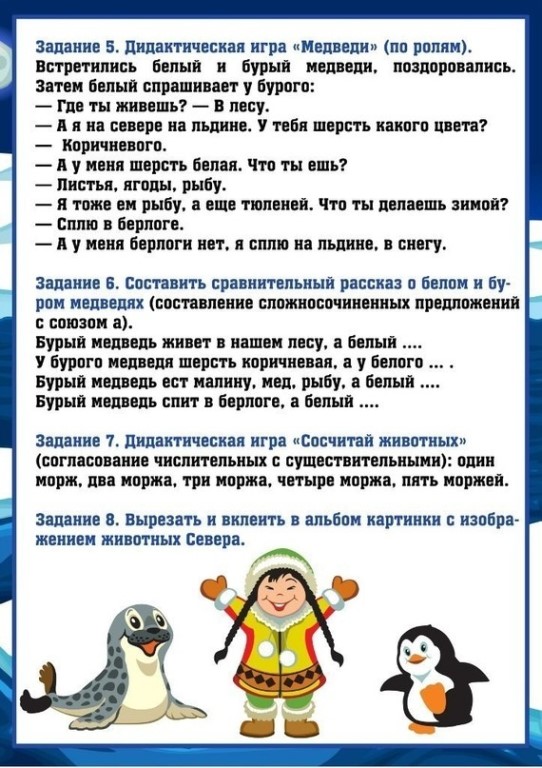 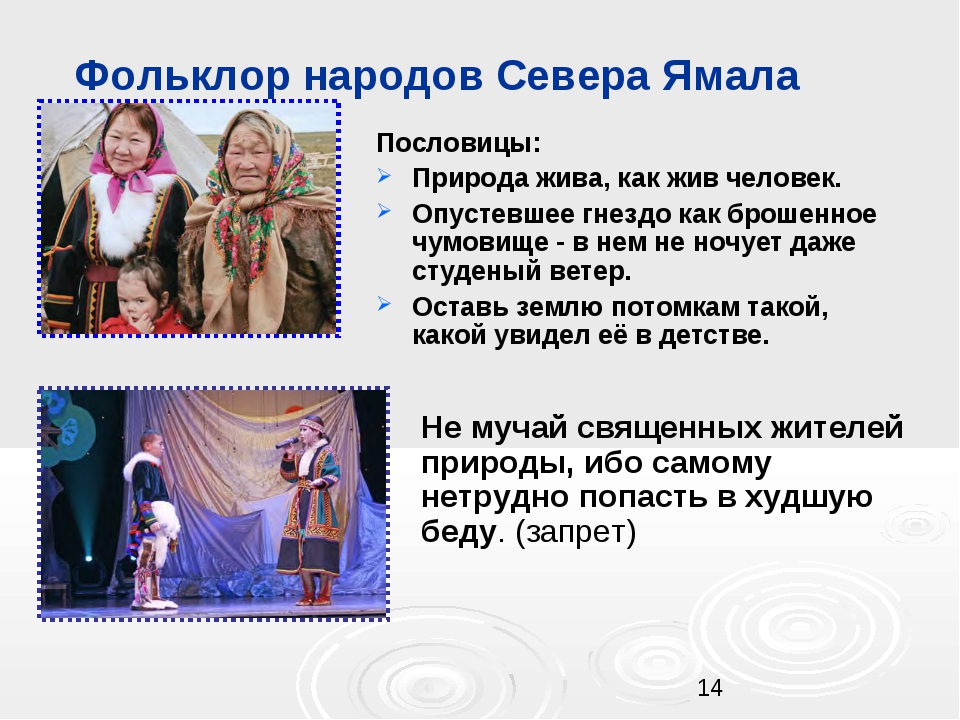 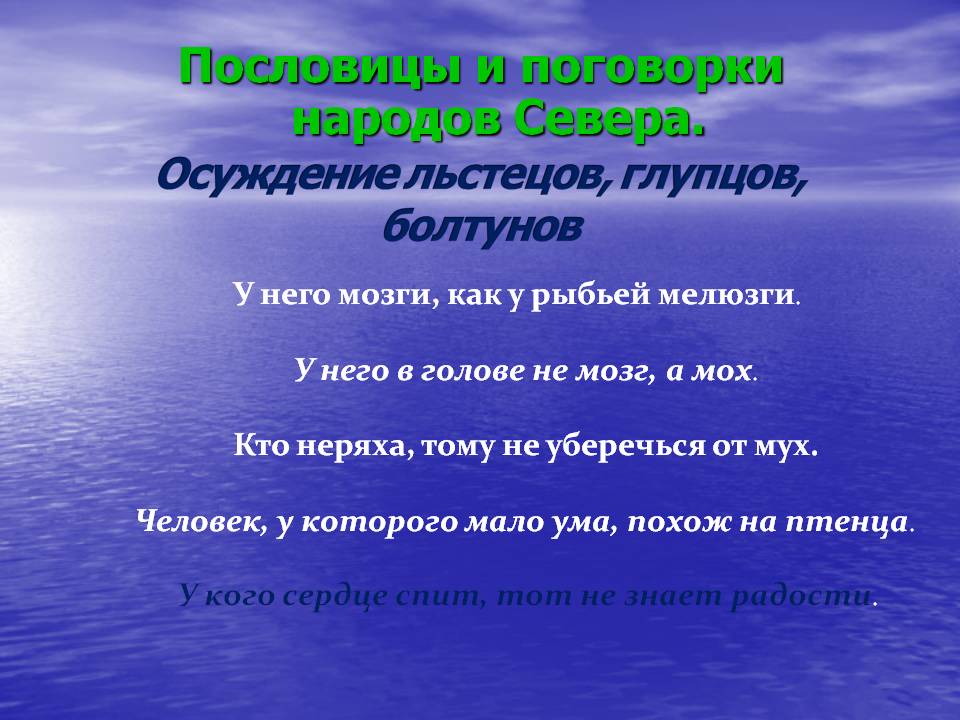 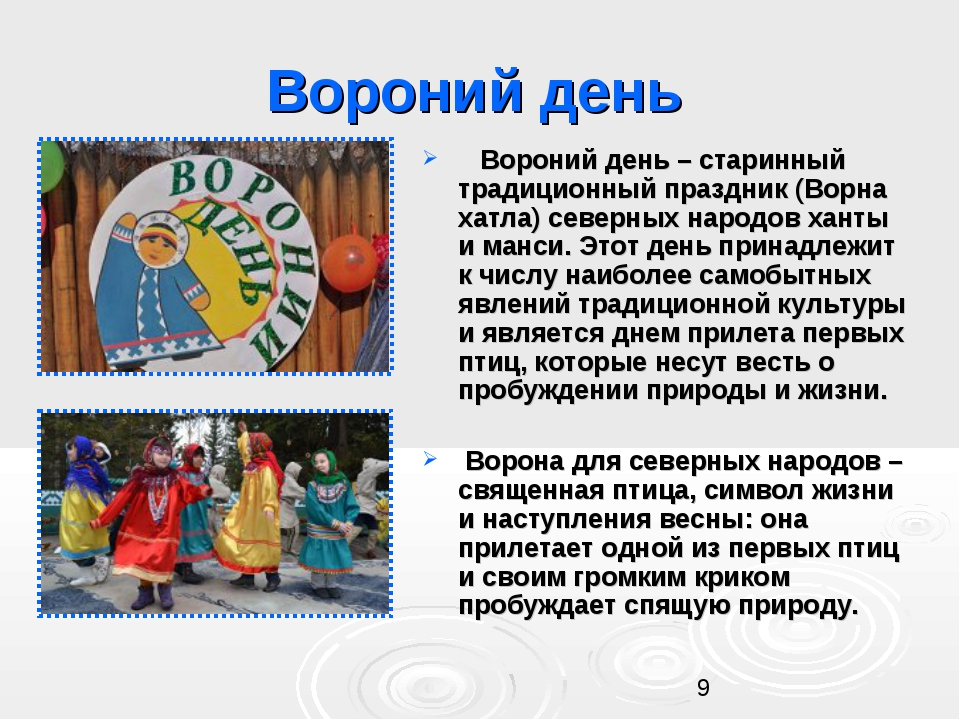